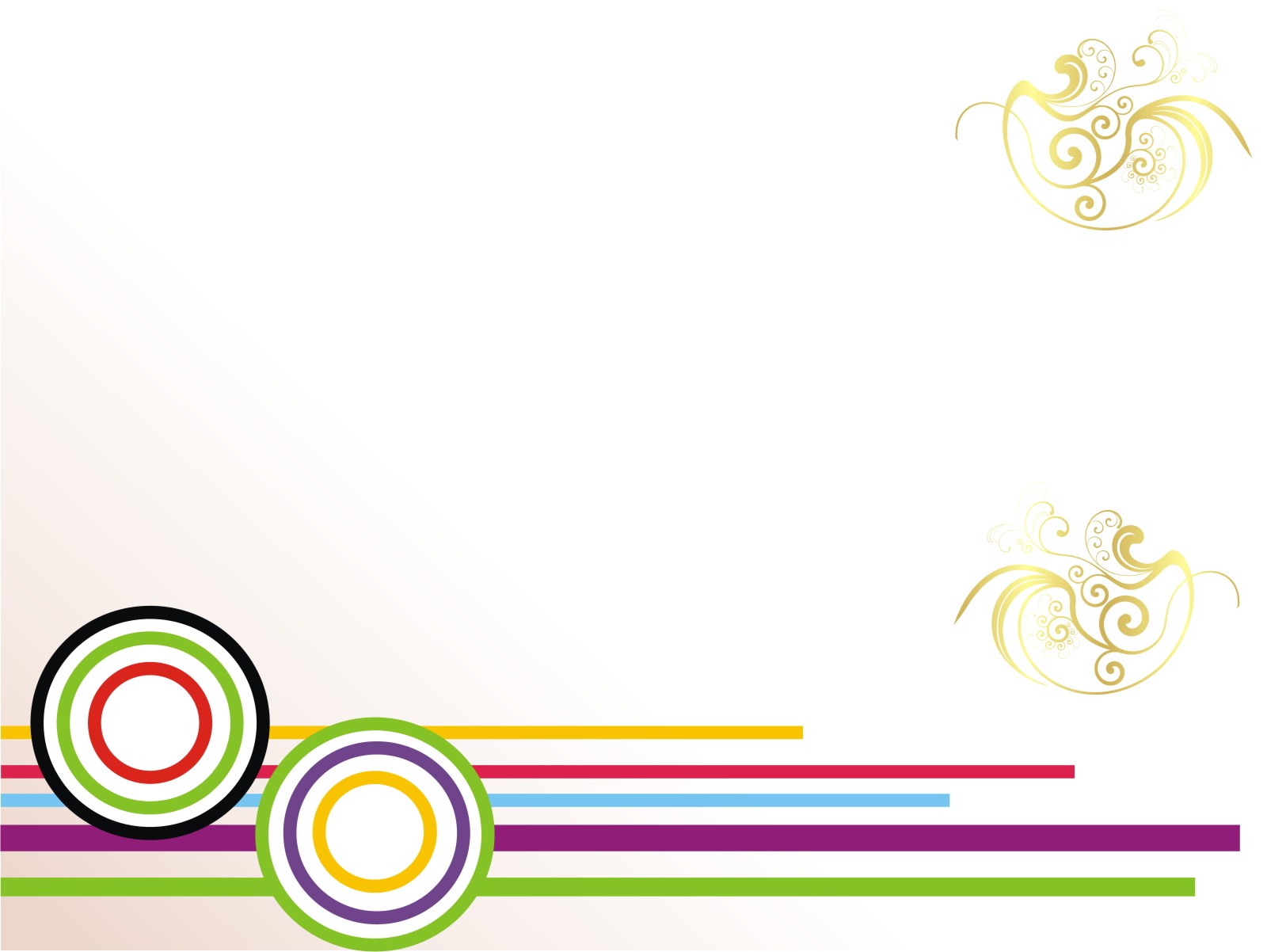 АЛБАН ХЭРЭГ ХӨТЛӨЛТ, ЦААШИД АНХААРАХ АСУУДЛУУД
Засаг даргынТамгын газрын Архив, бичиг 
хэргийн эрхлэгч Д.Сувд-Эрдэнэ



2019 он
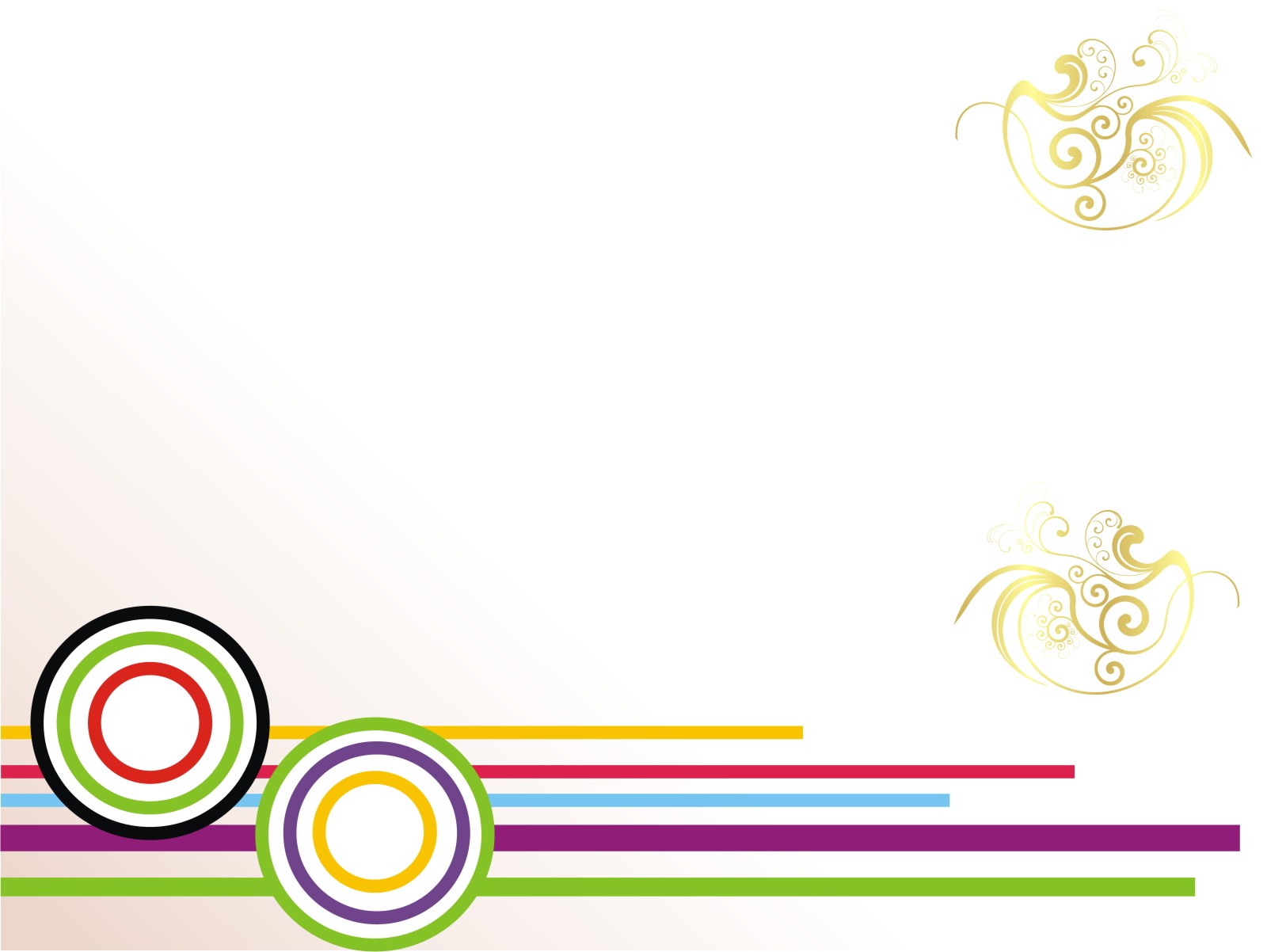 1. “Төрийн албан хэрэг хөтлөлтийн үндсэн заавар” АЕГ, 2009 он номыг уншиж, судлах2. Албан хэрэг хөтлөлтийн стандартыг баримталж ажиллах3. Стандартын дагуу баримт бичгийг төлөвлөж гаргах4. Баримт бичгийн төлөвлөлт, найруулга, стандартад байгууллагын удирдлага хяналт тавьдаг байх
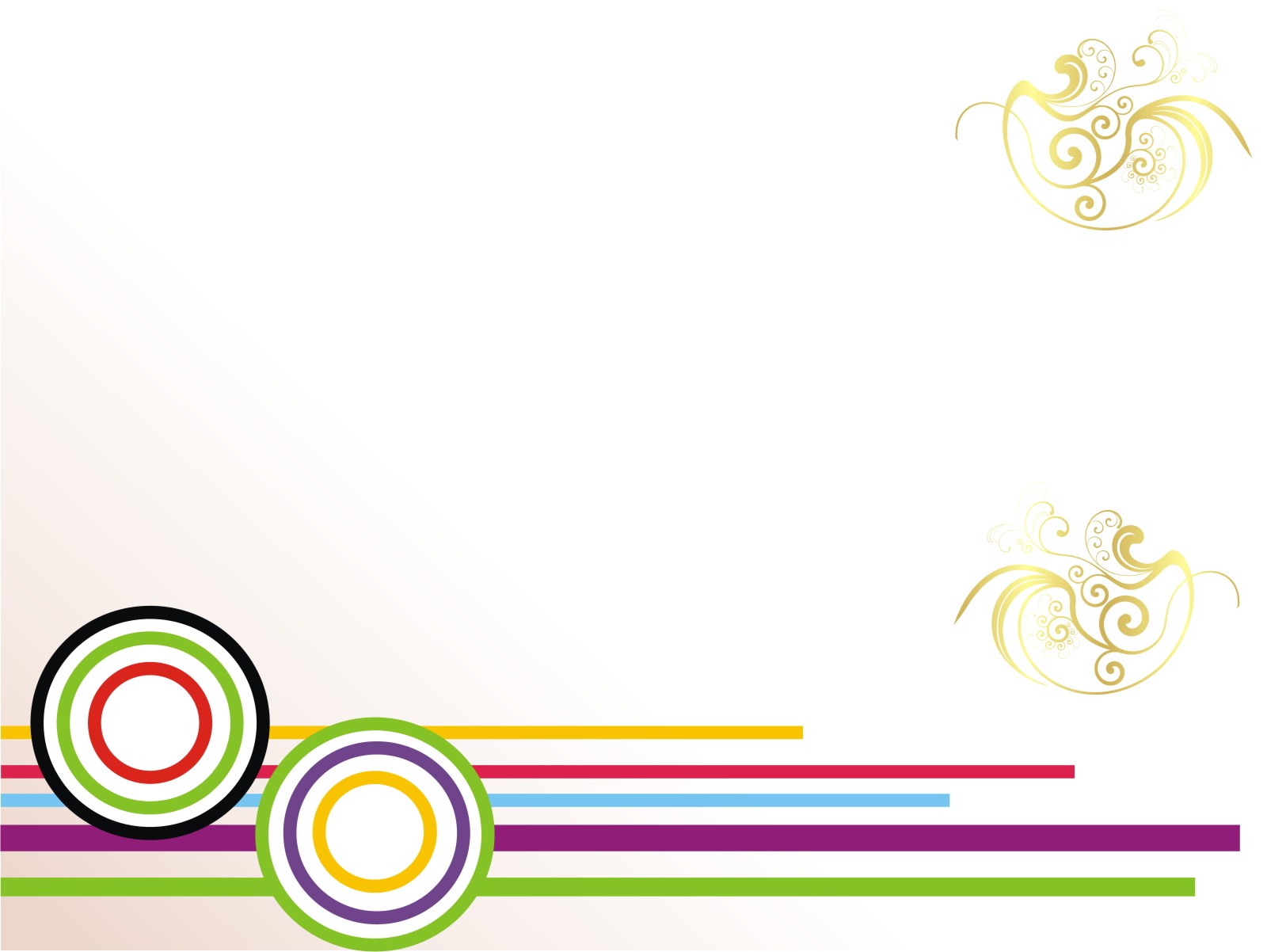 5. Бүртгэл хяналтын картыг ашиглаж хэвших6. Хариутай бичиг, өргөдөл гомдлын шийдвэрлэлтийг бүртгэл хяналтын карт болон бүртгэлийн дэвтэр дээр бичиж тэмдэглэн, картыг хаах7. Бүртгэлийн дэвтрийг зөв хөтөлдөг болох8. Гарын үсэг, тамга тэмдэггүй албан бичиг, тушаал гаргахгүй байх
АНХААРАЛ ХАНДУУЛСАН ТА БҮХЭНДЭЭ БАЯРЛАЛАА
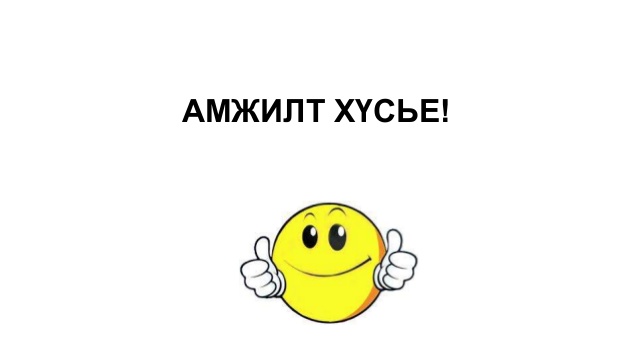